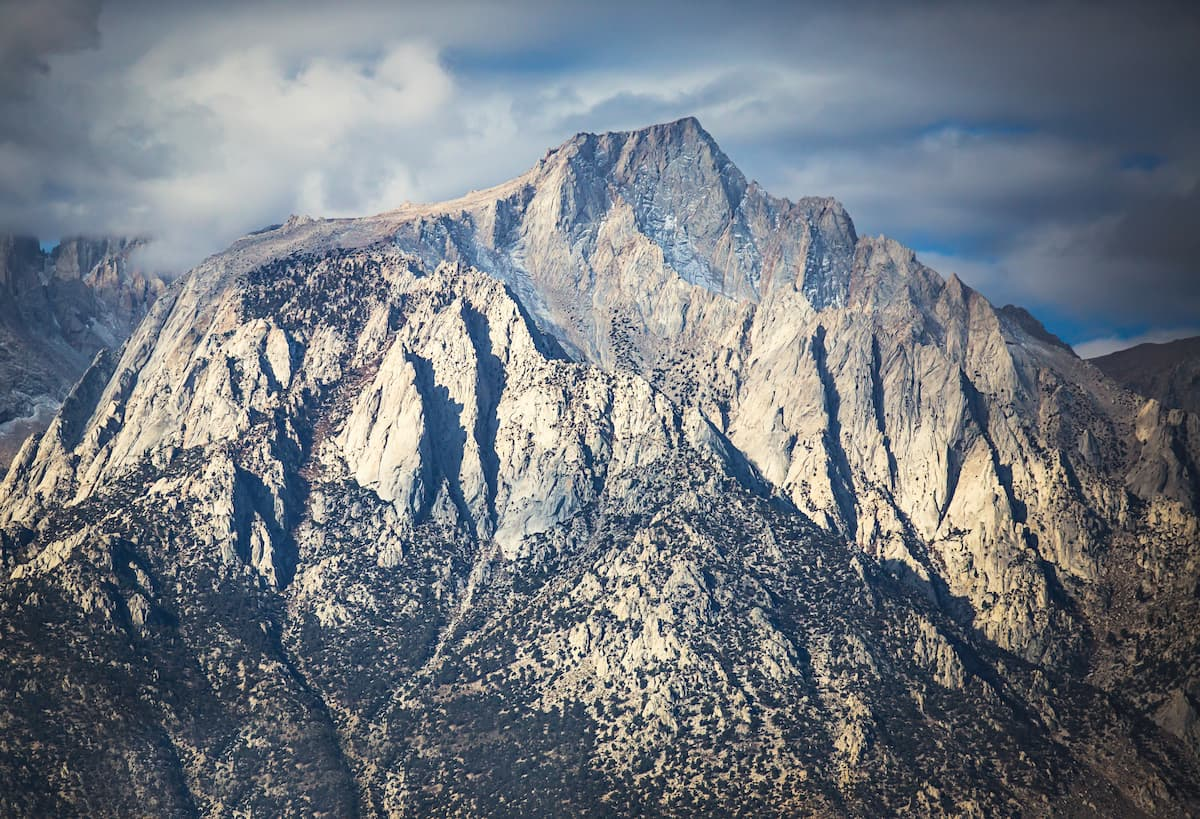 Exhumation Of The Inyo Mountains
Lee et. al. 2009
Ryan Parkyn
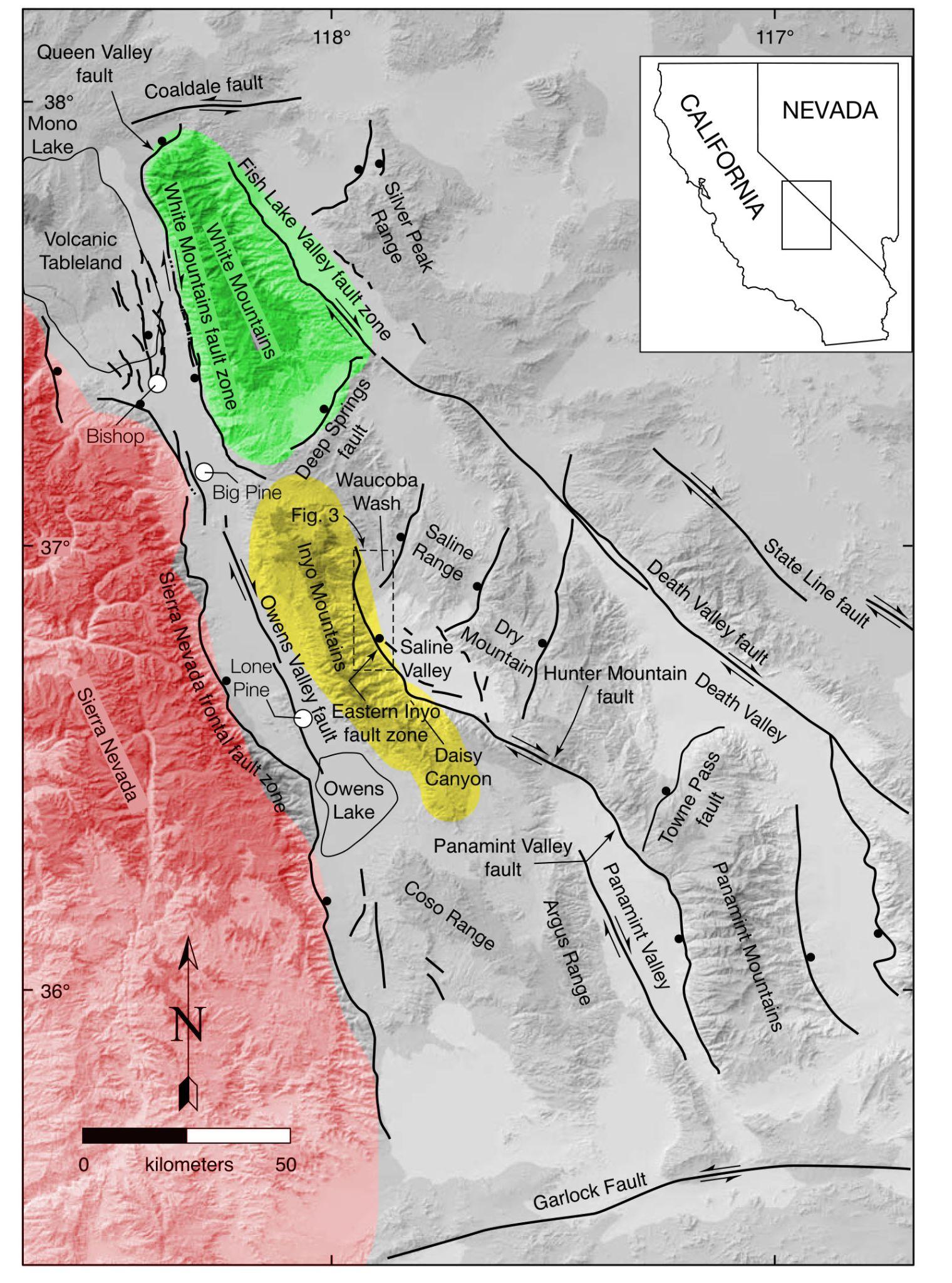 Where are the Inyo Mountains?
East Inyo Fault Zone (EIFZ)

Authors measured Hunter Mountain Fault
ECSZ
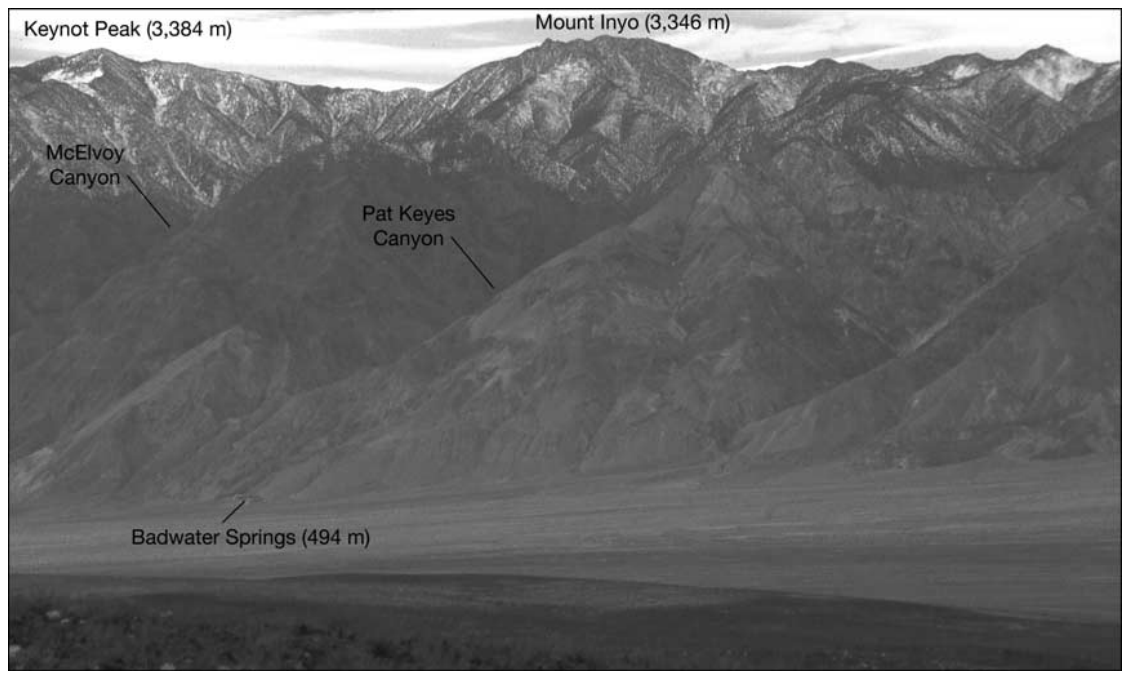 Triassic Pat Keys Pluton (~210Ma)
Basalt Lavas (Pliocene)
Paleozoic Metaseds (deformed late as Cretaceous)
Differentiated Quaternary
(<13.62 Ma)
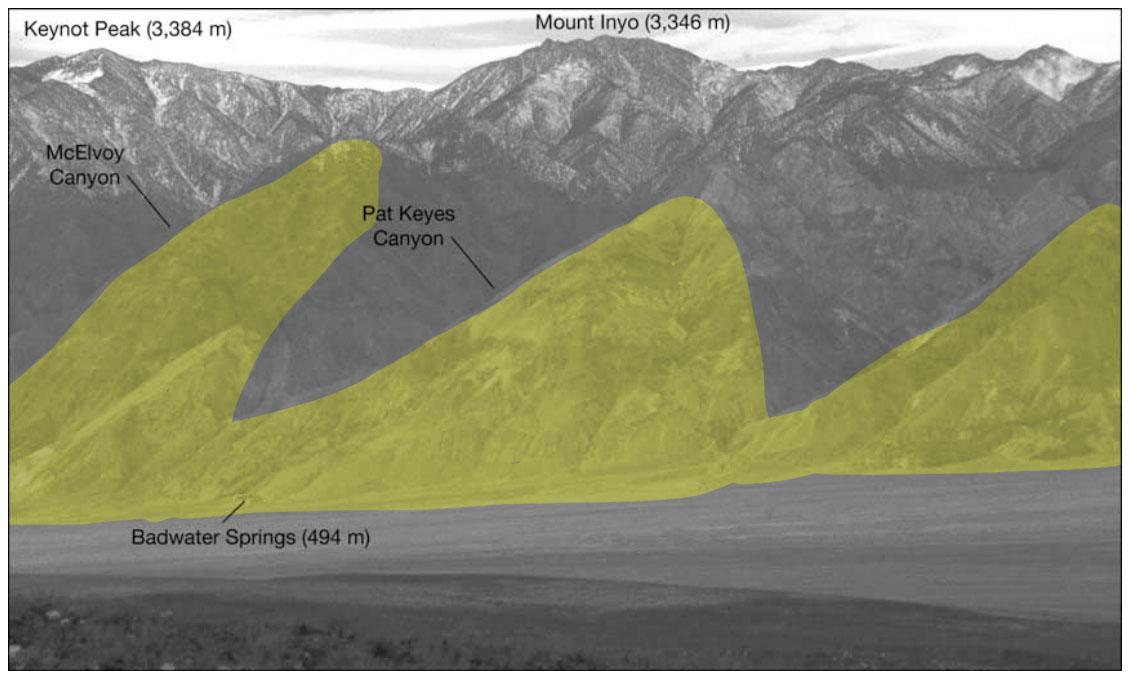 3km escarpment = Inyo Mountain = Footwall
N
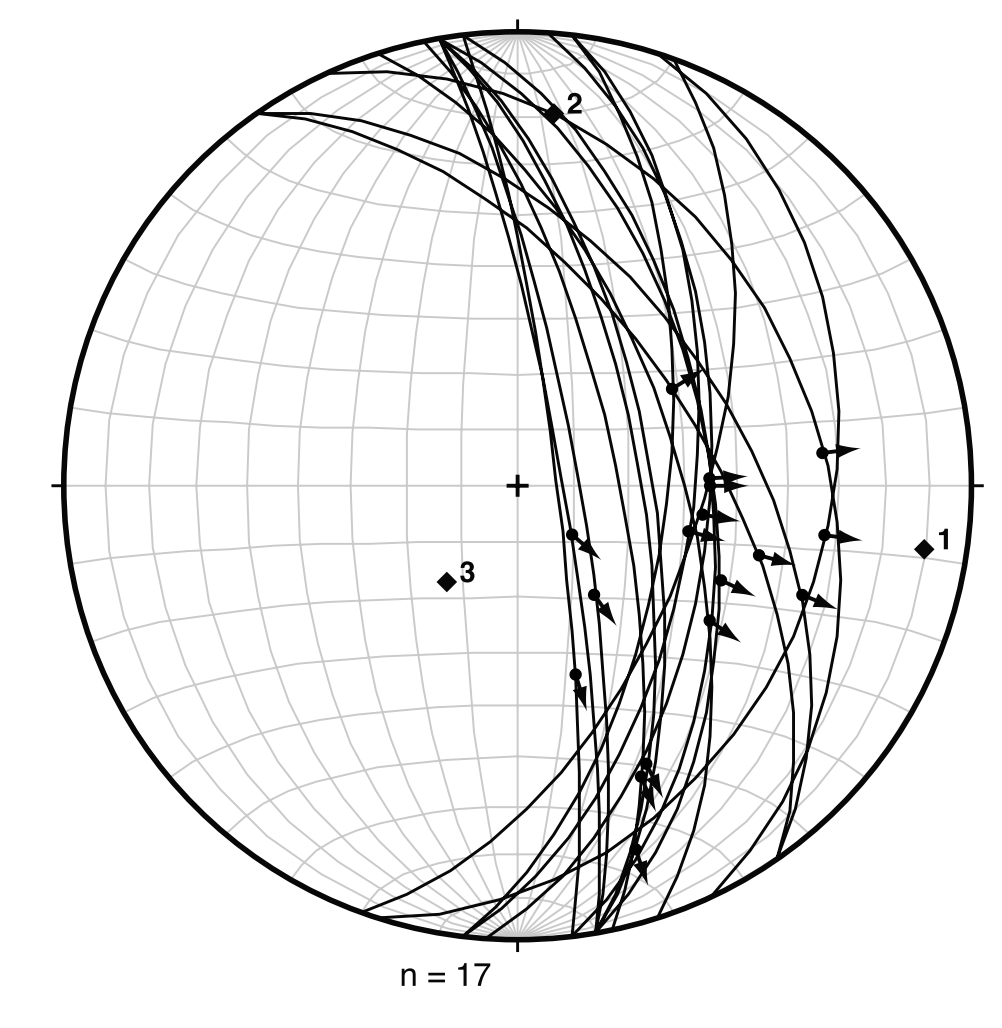 Lower Hemisphere Stereonet of East Inyo Fault Zone
Great circles = faults
Point with arrow = fault striations
1 = Extension axis (E-W)
2 = Intermediate axis 
3 = shortening axis (nearly vertical)
Dominantly normal dip-slip, but dextral oblique
W
E
S
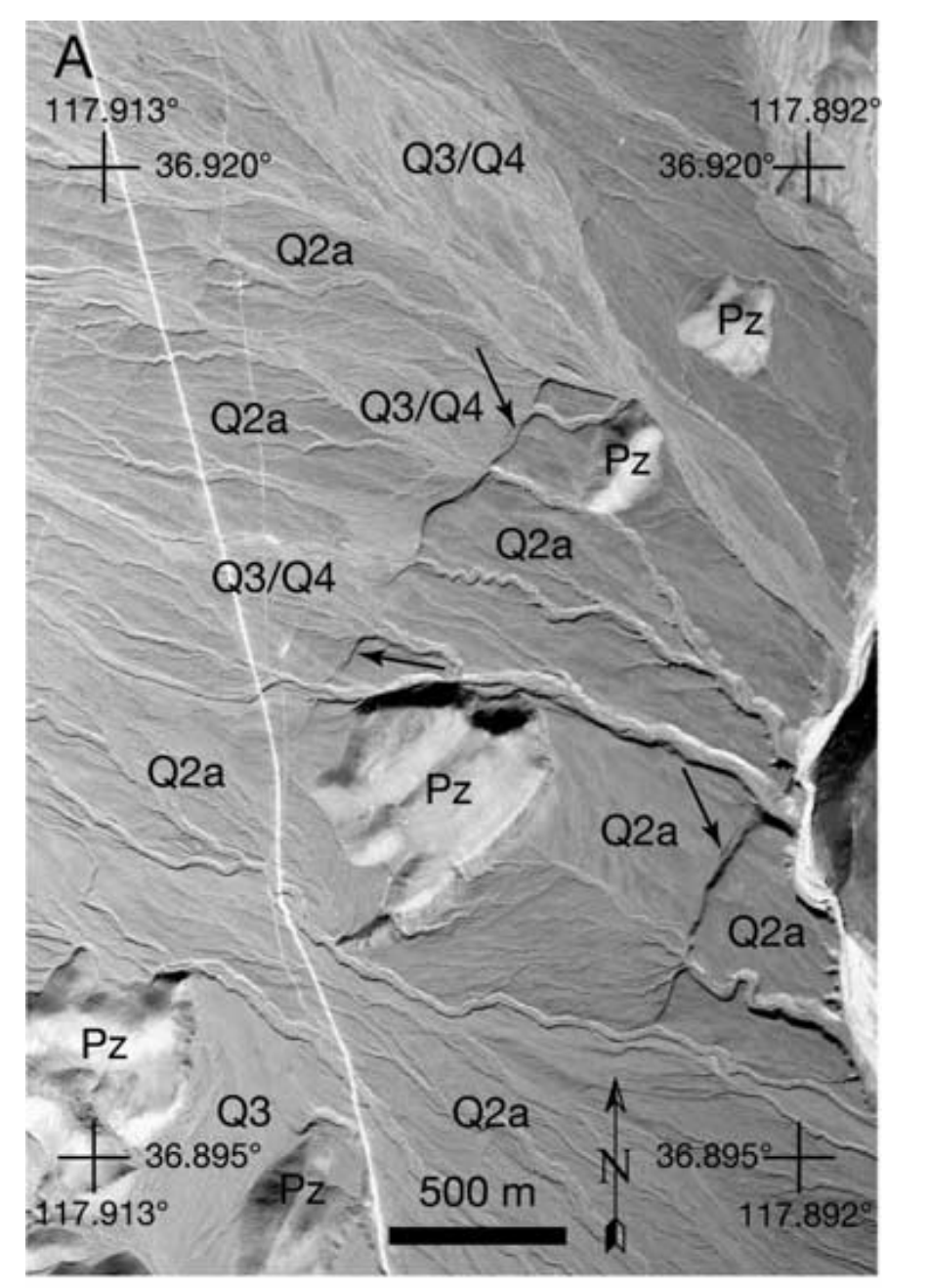 Aerial Mapping and Cosmogenic Dates
Q4 = active debris flow
(Youngest)
Q3 = Alluvial features inset into older features
(undated)
Q2a/b = old alluvium
Q2a Mean age = ~44.3ka (Cosmogenic),
Q2b = Mean age = ~17.7ka (Cosmogenic)
Hunter Mountains Slip Rate = 3.2+/- 1 mm/yr
Q1 = Oldest Q, well consolidated 
Pz = Paleozoic metased. Bedrock (oldest)
Simplified topographic + geologic map showing units, faults, X-section, thermochron sample locations
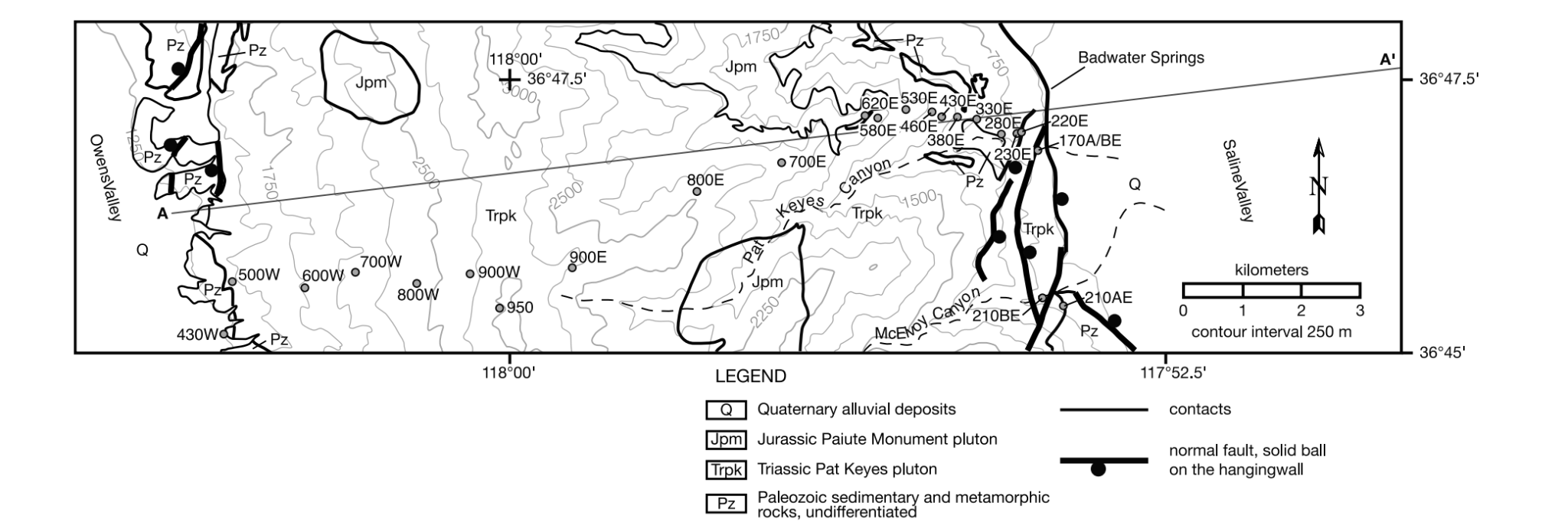 Inyo Mountains Zircon U-Th/He Ages Projected on A-A’
Zircon U-Th/He closure temperature = ~185C
Shows the age (Ma) in which zircon crystalized enough to accumulate He
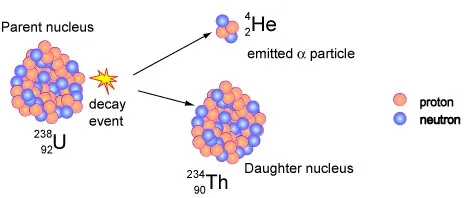 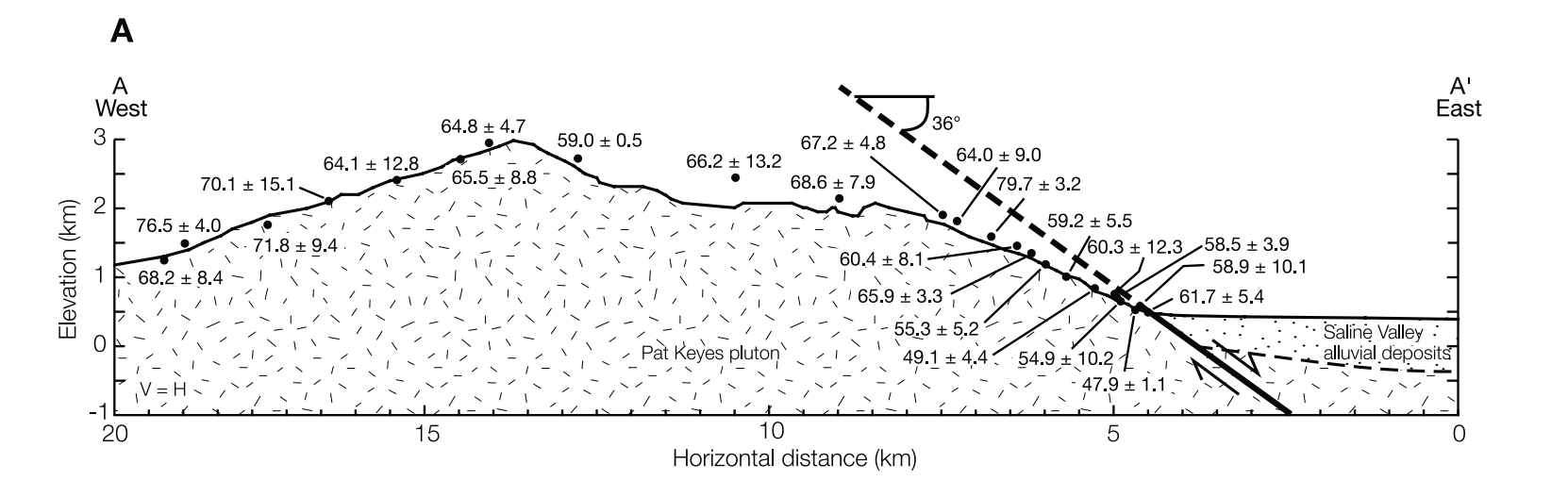 Inyo Mountains Apatite U-Th/He Ages Projected on A-A’
Apatite U-Th/He closure temperature = ~70C
Shows the age (Ma) in which apatite crystalized enough to accumulate He
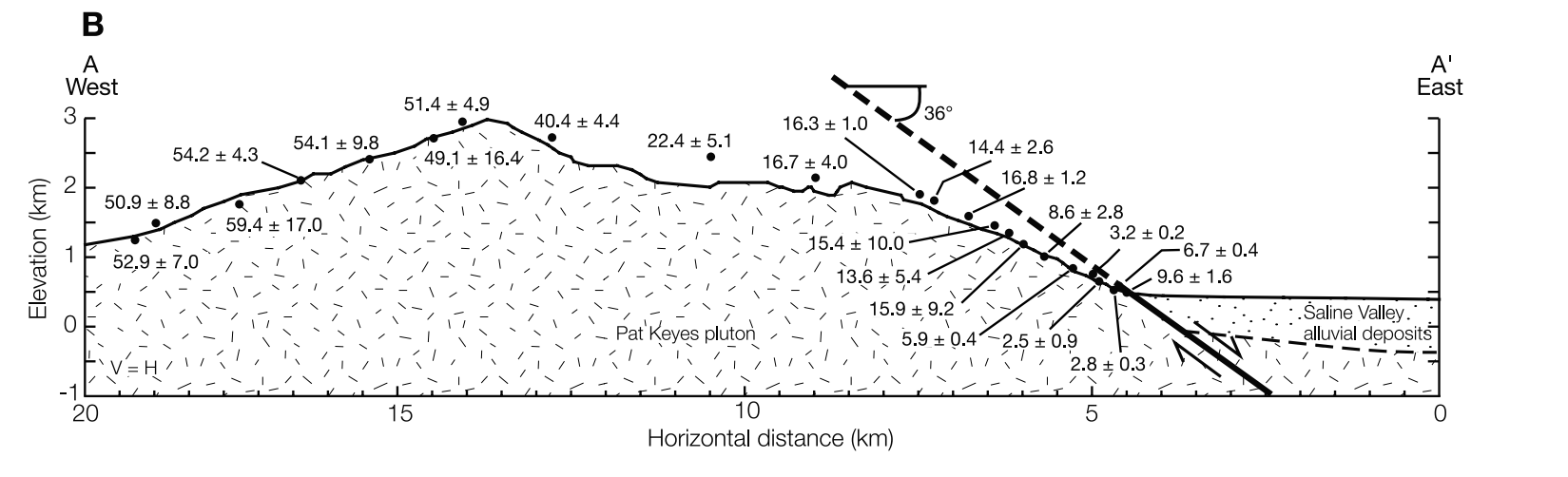 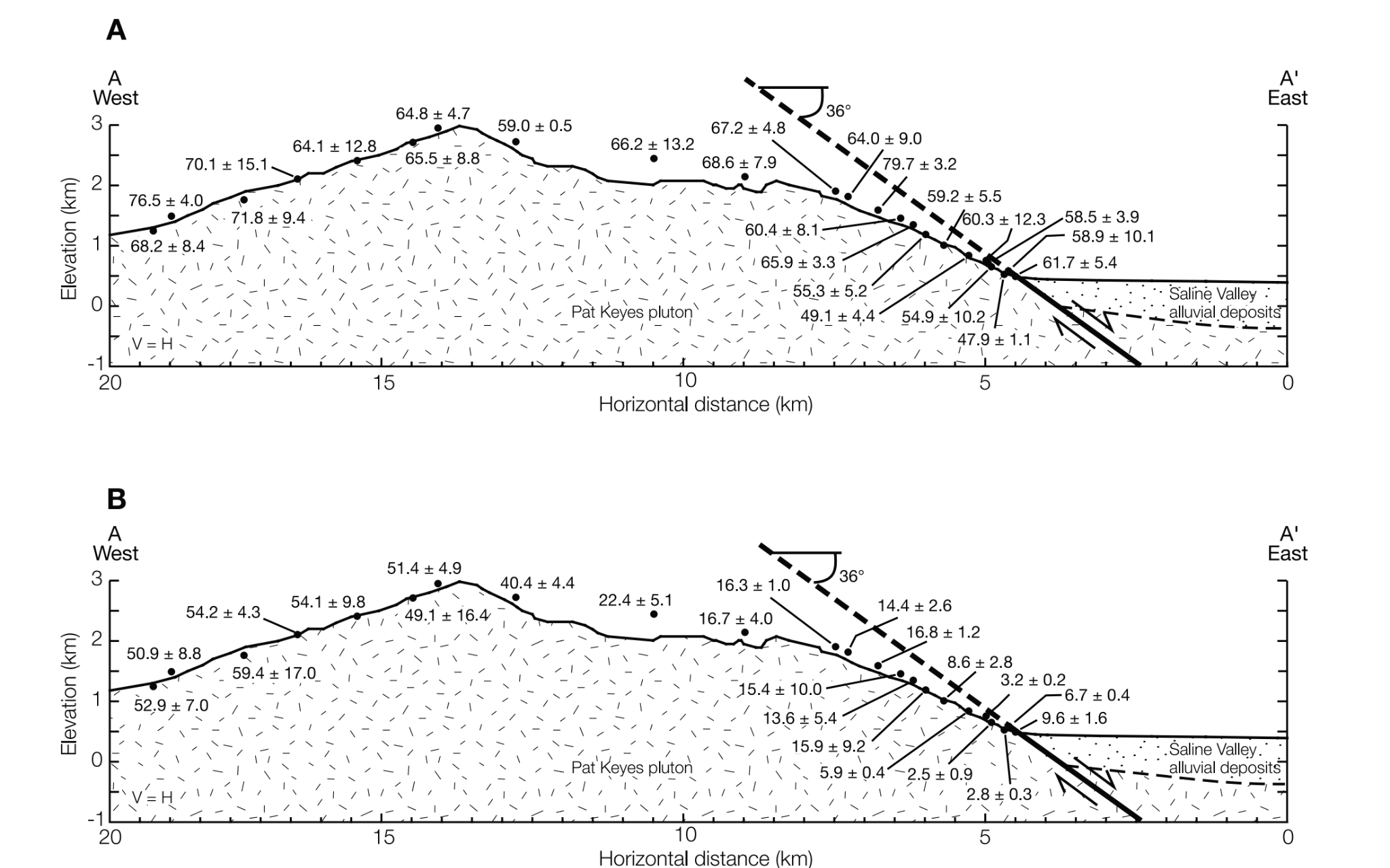 Zircon = ~185C
Apatite = ~70
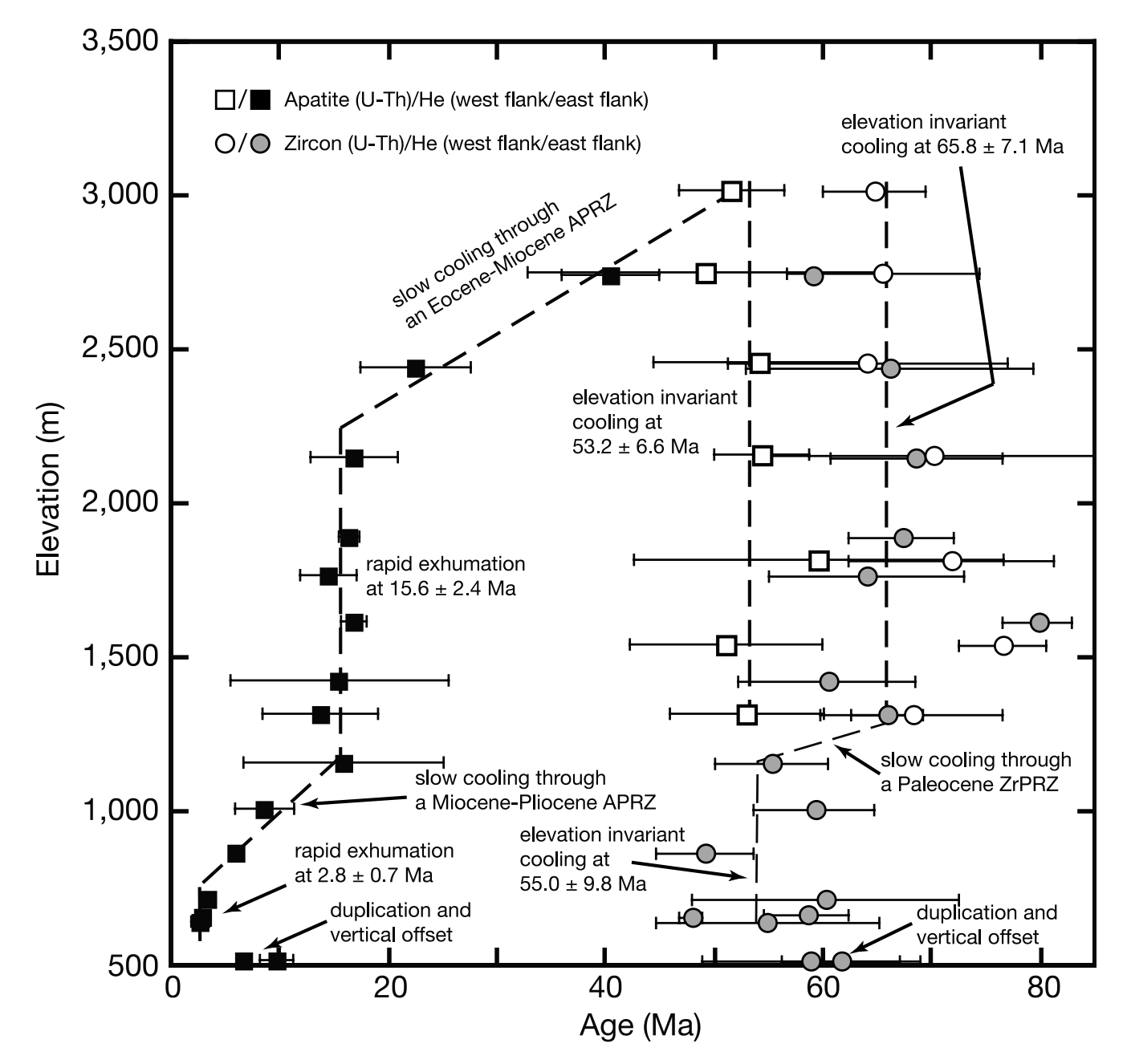 Exhumation Story
Square = Apatite, crystallizes last
Circle = Zircon, crystallizes first
White = west flank
Black/gray = east flank
Read right to left, top to bottom
Time-elevation path
Steep slope = fast exhumation
East flank cooled differently than west
Western Flank - zircon and apatite cooled at ~60Ma
Eastern Flank - Exhumed rocks have a younger age with time because they were deeper
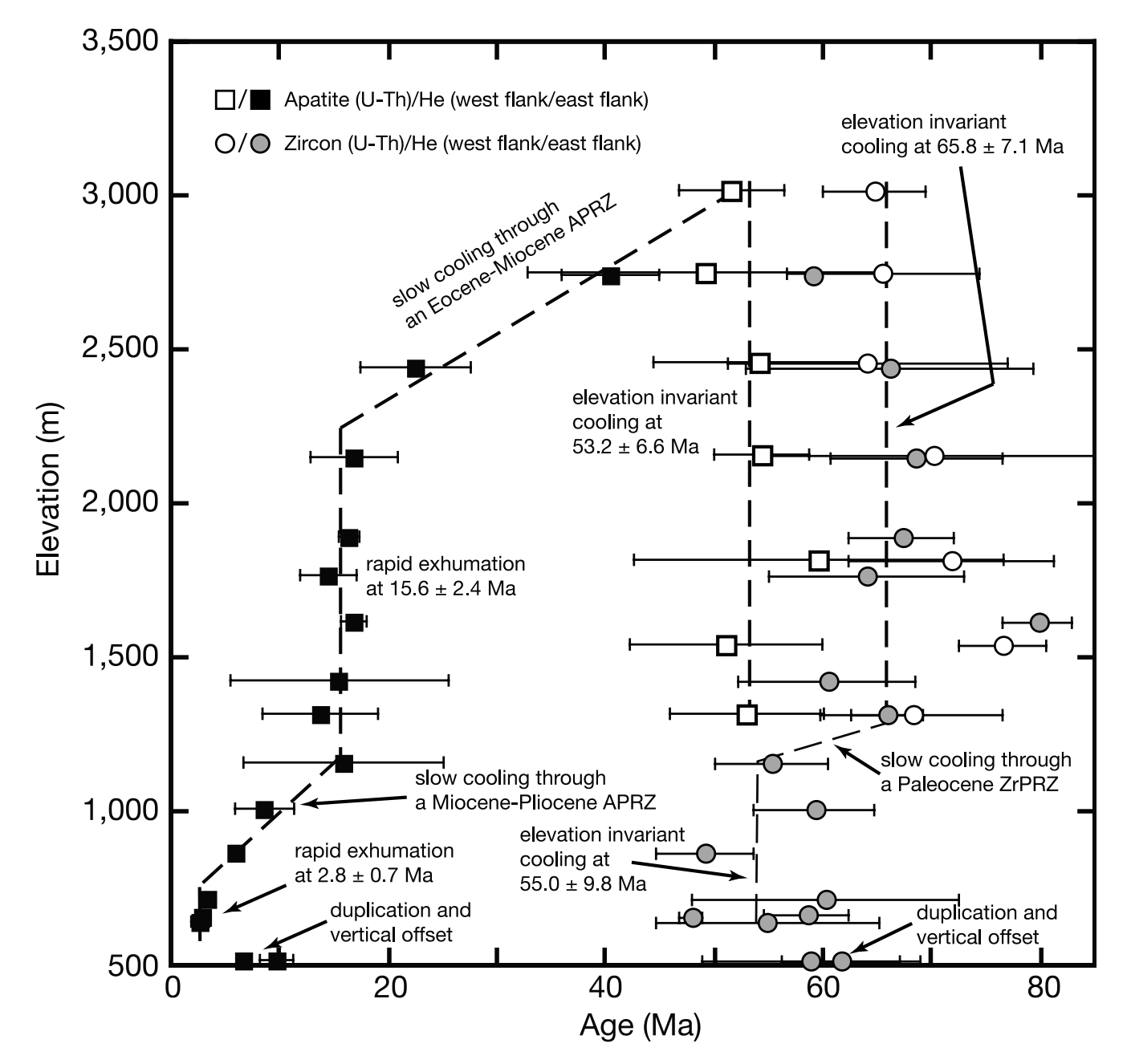 Exhumation Story
Zircon = Near uniform cooling rate
Apatite = two periods of cooling, exhumation, and normal slip (coincident)
Normal slip = 15.6 Ma, not lasting more than 1.5 Ma based on cosmogenic Qa seds (>13.62 Ma)
2nd episode of normal slip = 2.8 Ma, cut pleistocene alluvial surfaces (indicate active)
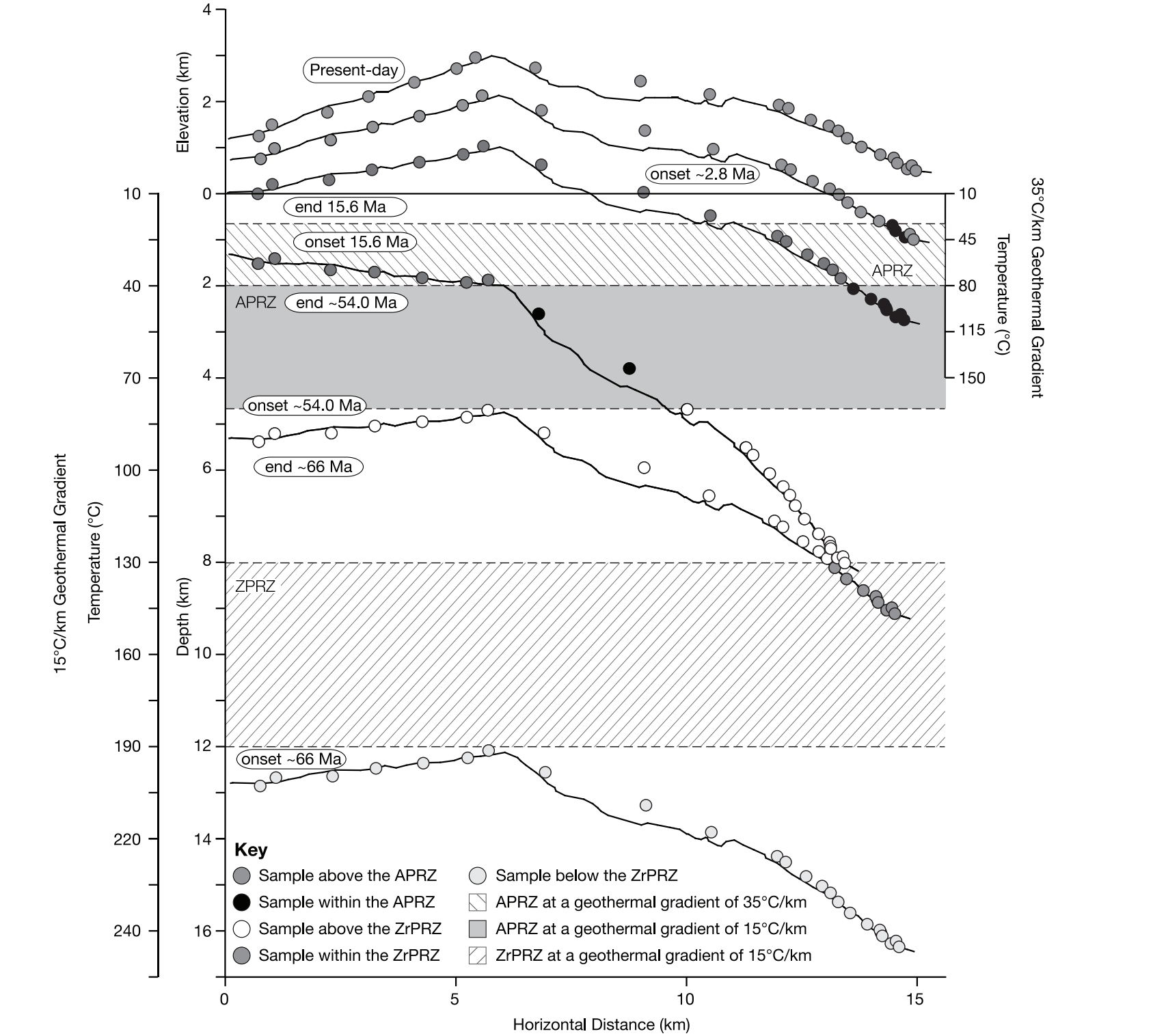 U/Th-He Zircon & Apatite exhumation ages show exhumation rotation of eastern Inyos in two slip events at 15.6 and 2.8, cosmogenic dates of alluvium shows normal faulting still active
U/Th-He Ages of Apatite and Zircon:
Zircon: Pat Keys Pluton (Inyos) cooled homogeneously
Apatite: West side of Inyos was exhumed first (50-20Ma), while east side lagged and was rotated cooling at a later time (Between ~16Ma and 2.8Ma)
Moderate-rapid exhumation related to Laramide deformation 
2 episodes of normal slip along IMFZ footwall -> Normal slip led to cooling
1st: 15.6Ma (lasted ~1.5Ma)
2nd: 2.8Ma (Presently active)
Cosmogenically dated alluvium shows at least two recent uplift events, EIFZ still active